Dýchání
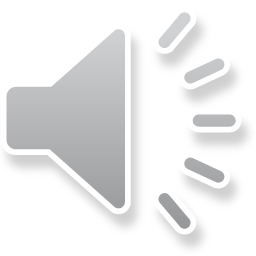 Dýchání

Energie pro životní pochody – oxidace (O2) organických látek 
Příjem O2 – dýchací mechanismy (+ výdej CO2, udržování pH)
 a) ze vzduchu (20,95% O2, 78,01 N2, 0,03 CO2 + 0,9 Ar, Ne …)
 b) z vody – (závisí na t, salinitě, tlaku … 
	- sladká - 15 oC – 0,7 % O2 + 1,36 % N2) 
Se zvětšováním tělesných rozměrů → nedostatek O2

Fylogeneticky nezbytnost zvýšení výkonnosti výměny plynů: Náhrada pomalé difúze plynů ve vodním prostředí tkání difúzí plynů ve vzduchu 
1. zvětšení dýchacího povrchu 
   	A) na vnější str. – vodní živočichové - žábry
	B) dovnitř – suchozemští živočichové
 		a) plíce
 		b) tracheje
2. udržování vysokého difúzního spádu plynů na vnější dýchací ploše 
3. přenos plynů tělní tekutinou s látkou s vysokou  vázací schopností pro plyny
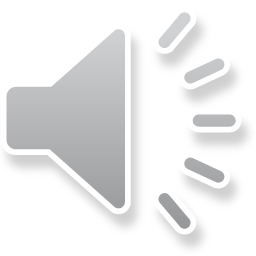 Difúze: prvoci, houby, láčkovci, kroužkovci – výměna plynů s vnějším vodním prostředím difuzí
Žábry: mnohoštětinatci, měkkýši
Měkkýši – plicní vaky
Ostnokožci – vodní cévy (ambulakrální systém)
Členovci – pavoukovci  plicní vaky, korýši – keříčkovité výrustky
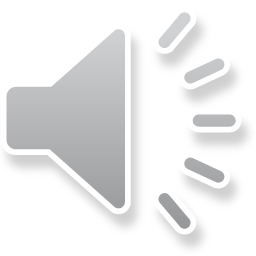 Tři typy dýchacích orgánů:

1. Žábry – členovci, měkkýši, paryby, ryby
2. Tracheje 
3. Plíce
Larvy hmyzu ve vodě - tracheální žábry
Zvýšení frekvence dýchacích pohybů- při poklesu O2 
ve vodě, další pokles- O2 ze vzduchu
Jiné zp. dýchání ve vodě:
Kožní – úhoř 85%, obojživel. v zimě 85
trávicí trubicí – úst. dut, jícen, žaludek, střevo
vzdušným měchýřem – plicní vaky- malý krevní oběh
 – částečně okysličená krev jde do hlavy, žaber
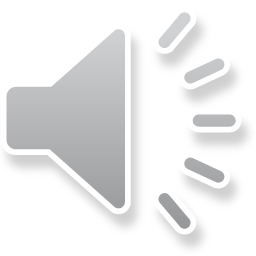 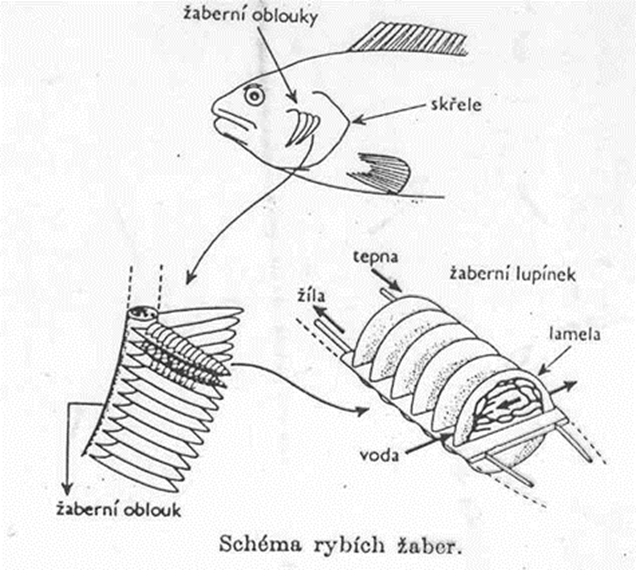 Žábry
Vývoj ze stěn hltanu, v žaberní dutině skryté skřelemi
Řady žaberních lupínků upevněných na ž. obloucích 
vytváří síto, kterým musí voda protékat,
tenké stěny prostoupeny četnými kapilárami, 
přes stěnu výměna plynů.
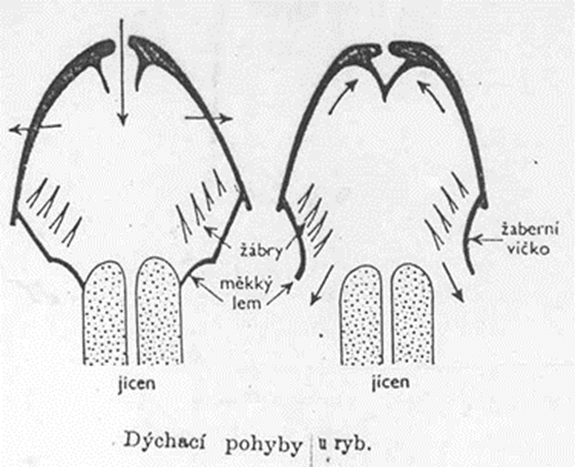 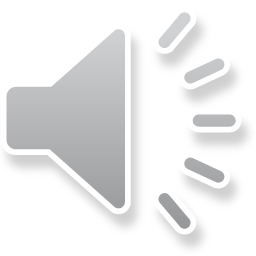 Vzdušnice (tracheje) 
– rozvětvené trubice uvnitř s chitinovou blanou. U hmyzu zakončeny hvězdicovitou buňkou  → tracheola (5 ramen). Tekutina 
v tracheolách pulzuje podle botnací síly 
koloidní hmoty stěn tracheol a okolní cytoplazmy  
Dýchací pohyby – pohyby tělní stěny (výměna až 2/3 objemu) 
 a) dorzoventrální zploštění abdomenu
 b) zasouvání a vysouvání abdominálních článků
 c) regulace otevírání a zavírání stigmat – najednou x střídavě 
Řízení dýchacích pohybů – abdominální ganglia. 

Podněty pro zrychlení – chemický charakter přes protorakální g. 
Řízení pohybů stigmat: hrudní a abdominální část nerv. systému 
 
Larvy hmyzu ve vodě – uzavření trachejí vůči vodnímu prostředí, rozpad do sítě v pokožce nebo tělních vychlípeninách – tracheální žábry.
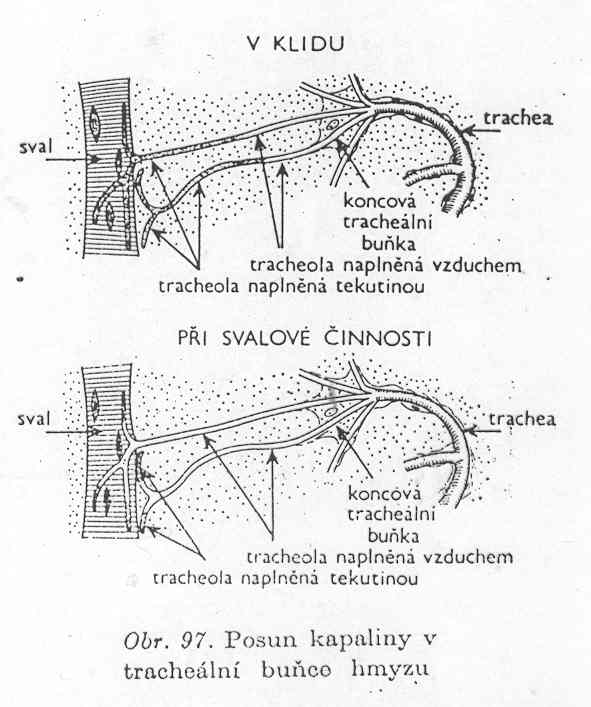 Dýchací cesty
soustava trubicovitých orgánů mezi plícemi a vnějším prostředí 
 proudí jimi nadechovaný, vydechovaný vzduch
 horní cesty dýchací – dutina ústní, dutina nosní, hltan 
dolní cesty dýchací – hrtan, průdušnice, průdušky, průdušinky, plicní sklípky (alveoly)
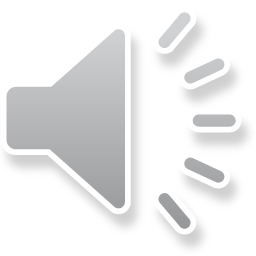 Nosní dutina
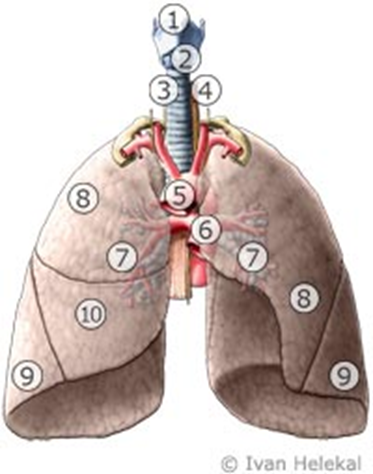 1.chrupavka štítná   
2.chrupavka prstencová  
3.průdušnice
4.jícen
5.srdečnice
6.cévní kmen plicnice
7.průdušky 
8.horní plicní lalok  
9.dolní plicní lalok
10.střední plicní lalok
skořepy nosní rozdělují nosní dutinu na 3 průduchy 
zabrzdí proud nadechovaného vzduchu, vzduch se ohřeje (kontakt s teplou a prokrvenou sliznicí)
 vystlána sliznicí, zvlhčuje vzduch a filtruje ho, IS 
 sídlo čichu
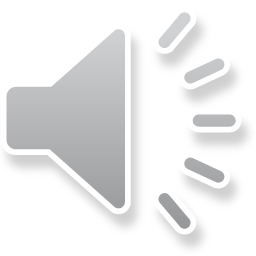 Dolní cesty dýchací
hrtan – kříží se s hltanem 
hrtanová příklopka – při polykání brání vstupu potravy do hrtanu 
tvořen souborem chrupavek 
Průdušnice (trachea) – pružná trubice, vyztužená podkovovitými chrupavkami 
před jícnem 
větví se na dvě průdušky  (bronchi) – průdušinky (bronchioly)– plicní sklípky (alveoly) - 1 mm, obetkané vlásečnicemi (výměna plynů)
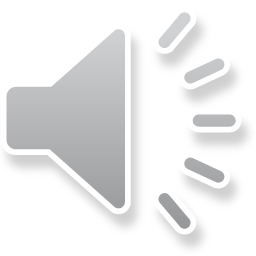 Průdušky
vystlány sliznicí (opatřena řasinkami) 
stěny – vyztuženy neuzavřitelnými chrupavčitými prstenci 
vnitřní vrstva stěn obsahuje hladkou svalovinu
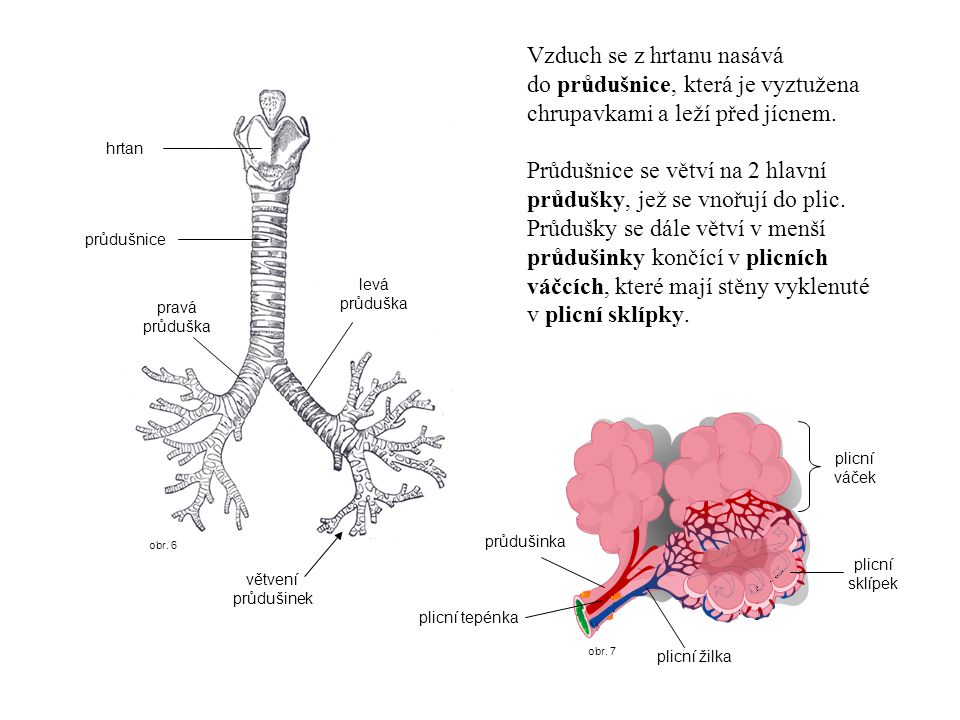 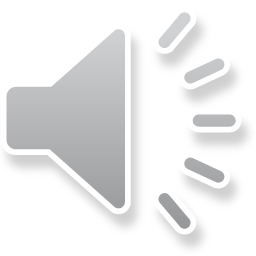 Průdušinky
stěny se vyklenují do tenkostěnných plicních sklípků
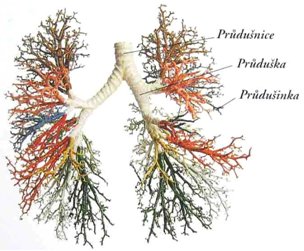 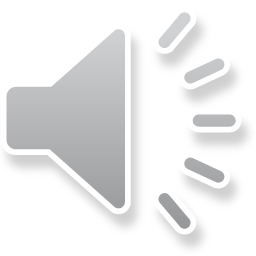 Plíce
párový orgán  
 umístěny v hrudním koši 
 pravá plíce – rozdělena vazivovými přepážkami na tři laloky 
 levá plíce – dva laloky  
plicní tkáň – plicní sklípky (přenos dýchacích plynů mezi vzduchem z vnějšího prostředí a krví (vlásečnice))
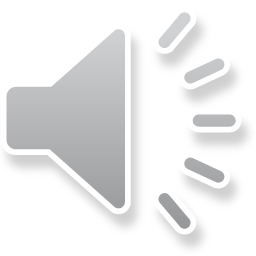 Plíce
Epiteliální vrstva buněk váčků těsně přiléhá k endoteliálním buňkám krevních kapilár (alveolokapilární stěna – 1 μm) – plocha 90 m2 (> 40krát). Rychlá difúze podle koncentračního spádu (1/1000 sekundy)
Přesun plynů - dýchací pohyby. 
Vdech (inspirium) x výdech (ex-)
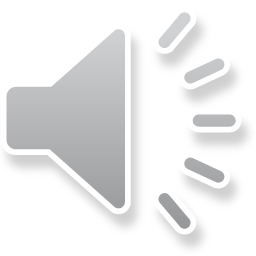 Plíce
na povrchu kryty poplicnicí (vazivová blána)
 dutina hrudní je pokryt vazivovou blánou – pohrudnice 
 mezi nimi je pohrudniční dutina – vyplněna tekutinou 
 podtlak mezi blánami – plíce rozepjaté 
 pneumotorax – do pleurální dutiny se dostane vzduch
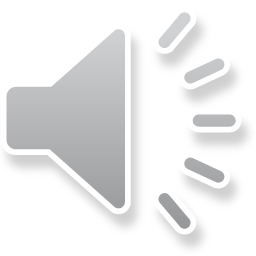 Plíce
k respiraci  je důležité: 
 plicní ventilace (výměna vzduchu v plicních sklípcích při nádechu a výdechu) 
 plicní perfuze – přívod krve ke sklípkům
 plicní difůze (přestup dýchacích plynů přes membrány stěn plicních sklípků a vlásečnic)
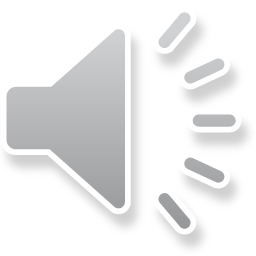 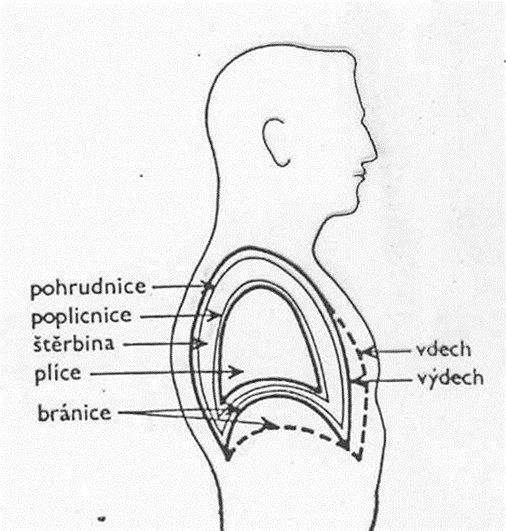 Nádech
hlavní dýchací svaly roztáhnou prostor, kde jsou plíce 
 bránice - odděluje dutinu hrudní od břišní 
                   - snížení – vzduch je do plic nasáván 
 zevní mezižeberní svaly - zvedají žebra 
 plíce jsou roztahovány, vzduch je nasáván do plicních sklípků
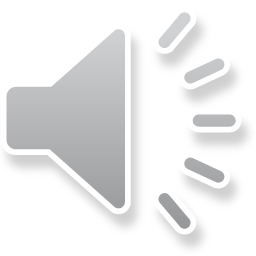 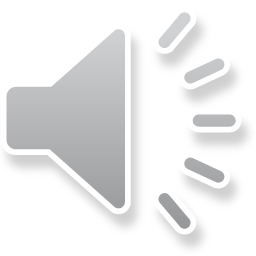 Výdech
pasivní děj 
 svaly se uvolní, plíce se mohou smrštit, vytlačit vzduch ze sklípků
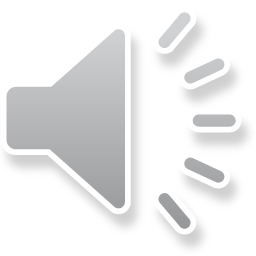 Spirometrie
vyšetřovací metoda 
informace o kapacitě plic  
Vitální kapacita plic (VC – vital capacity; l, ml)  = objem vzduchu, který vydechneme s maximálním úsilím po předchozím maximálním nádechu. 
 hodnoty závisí na pohlaví, věku, trénovanosti,… 
objem vzduchu – vliv atmosferický tlak, teplota
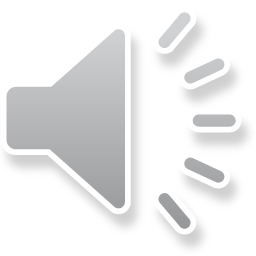 Vitální kapacita plic (VC)
průměrná hodnota – ženy 3-4 l, muži 4-5,5 l 
trénink – až 6 l  u plavců až 8 l
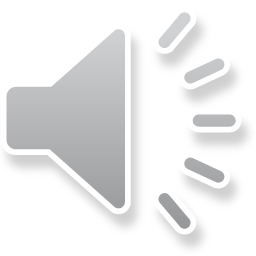 Spirometrie
usilovná vitální kapacita plic FVC
FEV1 (litry, procenta): usilovně vydechnutý objem vzduchu za první sekundu
zjištění PEF (litry za sekundu, procenta): vrcholový výdechový průtok, nejvyšší rychlost na vrcholu usilovného výdechu
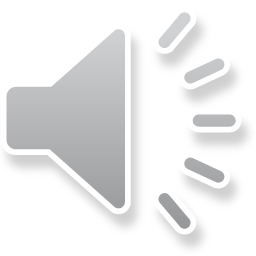 Spirometrie
FVC ideálně 100%
FEV1: normální hodnoty min. 80% FVC
snížené hodnoty = obstrukční ventilační porucha OVP (astma bronchiale, bronchitida), ukazuje na snížený průtok vzduchu dýchacími cestami.
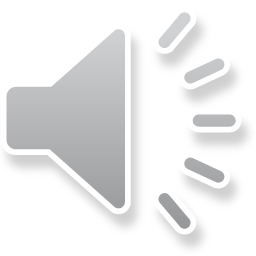 Spirometrie
PEF – snížená hodnota vypovídá o stavu průchodnosti průdušek, při jejich zúžení PEF klesá
po léčbě se hodnota úměrně zlepšuje
normální hodnoty podle věku, pohlaví a výšky postavy (min. 80%)
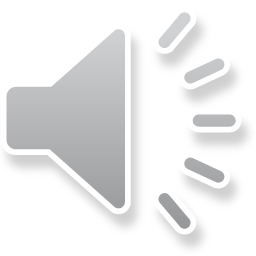 Reakce a adaptace dýchacího systému na zátěž
dechová frekvence 
klidová dechová frekvence – 16 dechů/min 
při zátěži, maximálně 40 dechů/min
při adaptaci – vytrénované osoby – 10 dechů/min, popřípadě 60 dechů/min
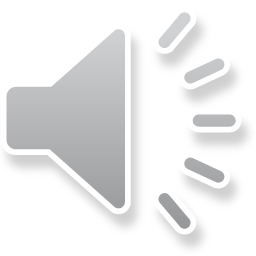 Minutová ventilace (MV)
= objem vzduchu prodýchaného za minutu, uvádí se v litrech za minutu 
dechovou frekvenci vynásobíme dechovým objemem   
 v klidu – 8-10 l /min
 při zatížení 120 l/min
 vlivem tréninku – 180 l/min
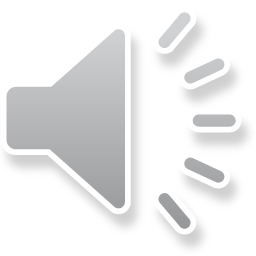 Onemocnění dýchací soustavy
astma 
alergie 
nachlazení 
bronchitida – zánět průdušek 
černý kašel 
chřipka
zápal plic
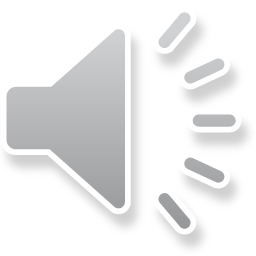 Plíce
 V hrudní dutině (pohrudnice, poplicnice), zespod bránice.
Přívodní cesty: nozdry, ústa, vlastní dýchací cesty – průdušnice, průdušky, průdušinky (trachea, bronchi, bronchioli) do plicních váčků savců (sklípků - alveolů – 1 mm, obetkané vlásečnicemi) – vlastní výměna plynů. 
Epiteliální vrstva buněk váčků těsně přiléhá k endoteliálním buňkám krevních kapilár (alveolokapilární stěna – 1 μm) – plocha 90 m2 (> 40krát). Rychlá difúze podle koncentračního spádu (1/1000 sekundy)











Přesun plynů - dýchací pohyby. 
Vdech (inspirium) x výdech (ex-)
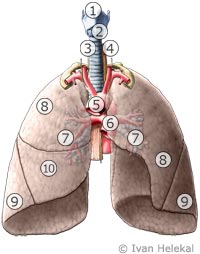 1.chrupavka štítná   
2.chrupavka prstencová  
3.průdušnice
4.jícen
5.srdečnice
6.cévní kmen plicnice
7.průdušky 
8.horní plicní lalok  
9.dolní plicní lalok
10.střední plicní lalok
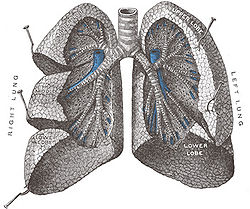 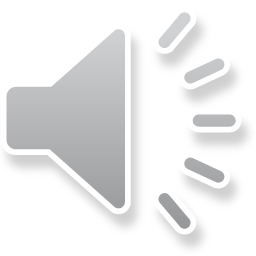 Žeberní (torakální) x brániční (břišní, abdominální) dýchání.
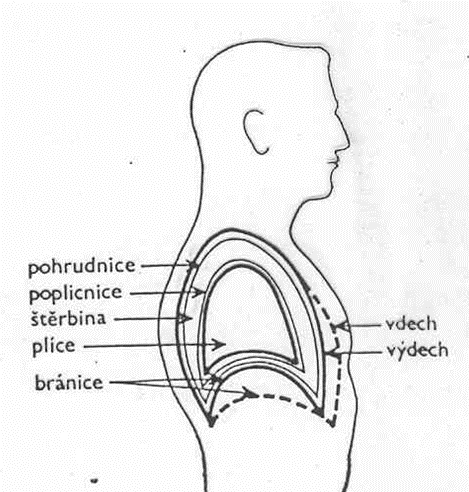 Objem plic 
je úměrný hmotnosti těla 
(velryby 100 l, drobní savci 1 ml)
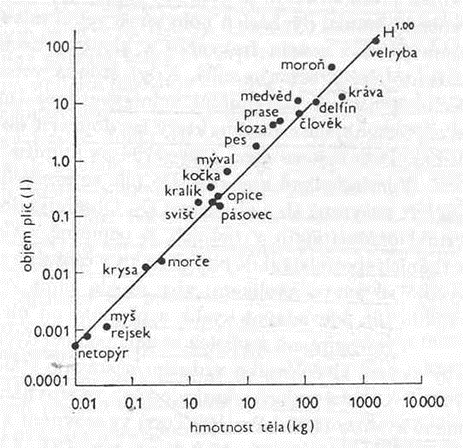 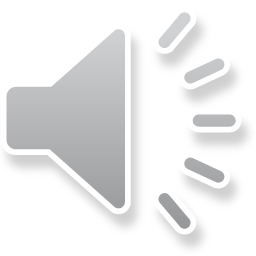 Frekvence dýchacích pohybů závisí na velikosti metabolismu (je nepřímo úměrná hmotnosti těla, i objemu plic)
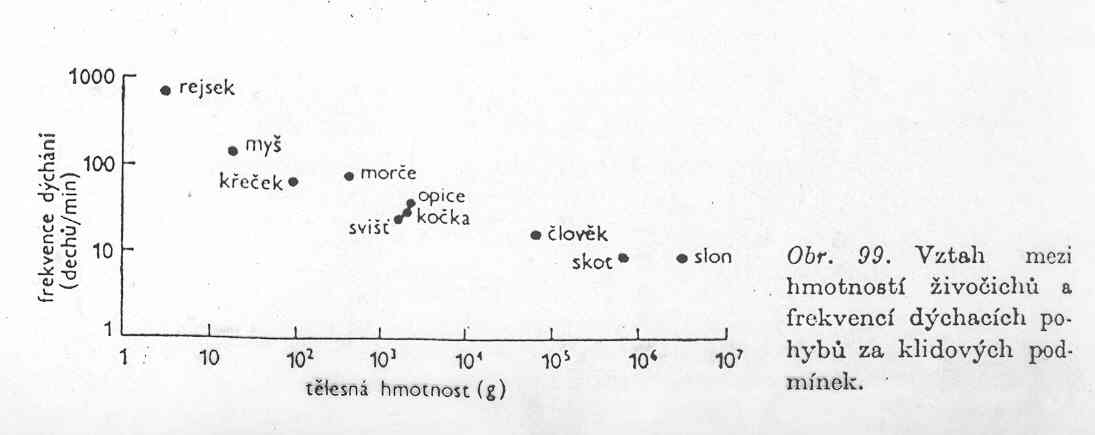 Minutová plicní ventilace 
 respirační (dechový) minutový objem               
 u člověka v klidu – 7,5 l/min (500 ml *15 dechů). 
Zvětšení: prohloubení x zrychlení dechu. 
Krev z celého těla do plic – značný obsah CO2, málo O2. V plicích částečné odstranění CO2, sycení O2. Stálé složení alveolárního vzduchu.
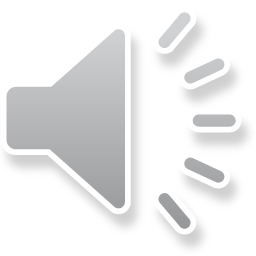 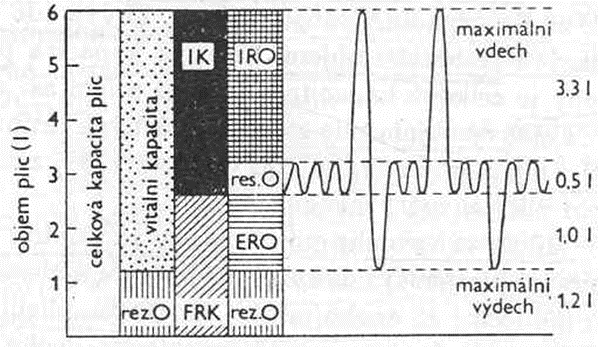 Plicní objemy – mrtvý prostor – 150 ml 
klidový dechový (respirační) objem (500 ml)
inspirační rezervní objem (3,3 l)
exspirační rezervní objem (1 l) – dohromady VKP 
Vždy zbude v plicích reziduální objem (1,2 l).
Plicní objemy: IK – inspirační kapacita, FRK – funkční reziduální kapacita, IRO – inspirační rezervní objem, ERO - exspirační r.o., res.O – respirační objem, rez.O – reziduální objem
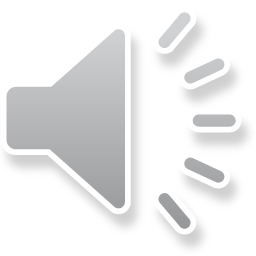 Přenos CO2:  
                a) krevní plazmou (8 %)
	b) reakce s oxyhemoglobinem → karbaminohemoglobin (25 %) 
	c) 67 % CO2 v červených krvinkách → HCO3- (anhydráza) 	          
	CO2 + H2O -(ah) → H2CO3→ H+ + HCO3- 
	 H+ +  HbO2 → O2 + HHb
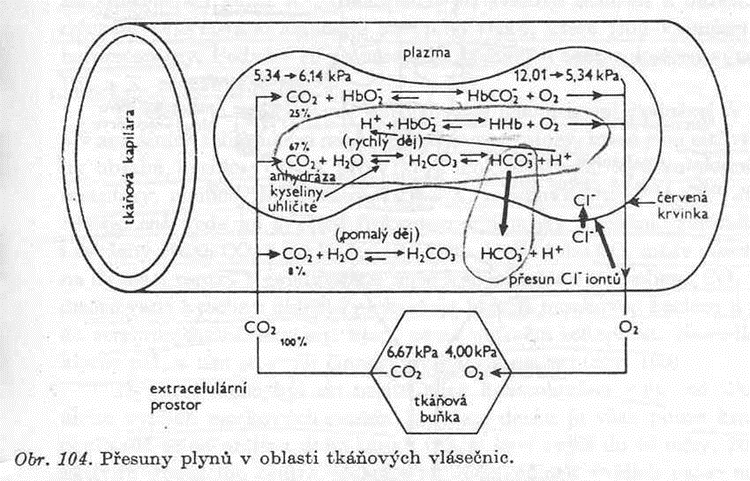 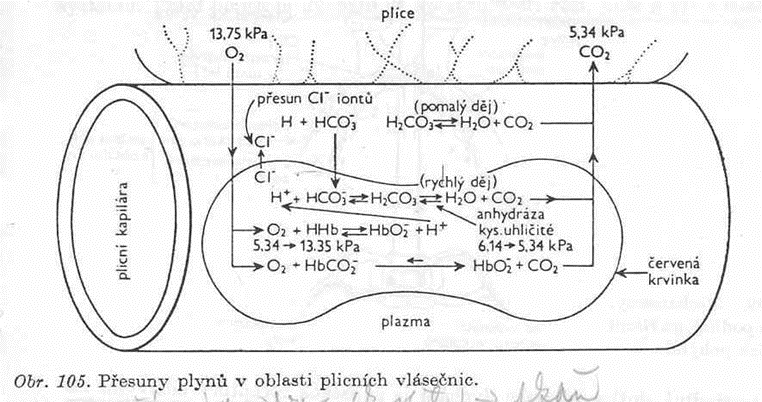 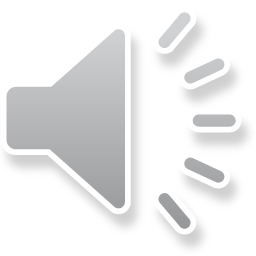 Podíly hlavních složek (%) a jejich  parciální tlaky (kP) ve vzduchu a krvi
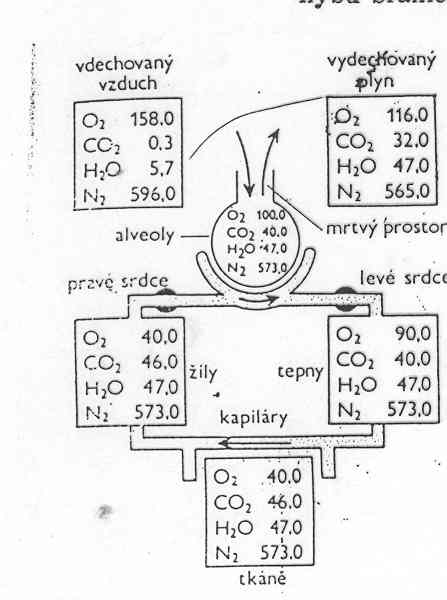 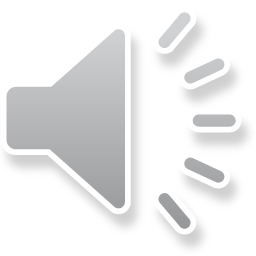 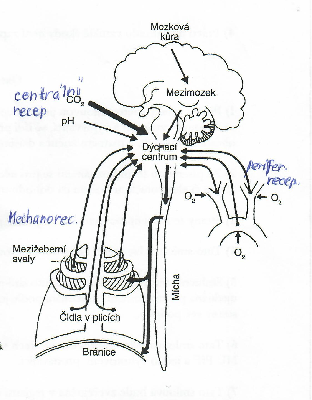 Sledování koncentrace O2, CO2 (pO2, CO2 ) 
Mezižeberní svaly a bránice – inervace somatickými nervy z míchy (krční a hrudní)

Dýchací pohyby – inervace z dýchacího ústředí (kaudální část prodloužené míchy) Centrum inspirační (vdechové), centrum exspirační (výdechové). Schopnost samostatné a cyklické tvorby vzruchů. Antagonisté.

Pneumotaktické centrum se zpětnovazebným působením na obě předchozí - mozkový kmen nad prodlouženou míchou, působí při intenzivním a hlubokém dýchání
Dostředivá složka regulace: 
	- plicní receptory citlivé na natažení 
	- proprioreceptory v mezižeberních svalech 
	- svalové receptory citlivé na K+ z buněk
U členovců autonomní, ale i zde pod CNS
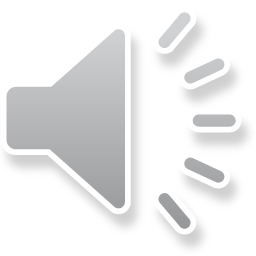 Další vlivy: 
	- změny krevního tlaku (registrovány baroreceptory) 
	- chemické vlivy (hlavní): chemoreceptory v karotidě a  oblouku aorty citlivé na obsah O2, CO2 a pH. 
 Kontrola vůlí (částečná) – krátkodobé zadržení dechu (zvýšení CO2 a stimulační centrum překoná vliv vyšších pater  (kůra) – důležité při řeči, jídle, kašlání).
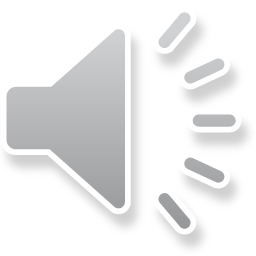 Zdroje
Přednáška doc. Rychnovský
Zdroje obrázků a teorie: Google.cz
M. Vácha a kol. Srovnávací fyziologie živočichů 2004
Brožek et al. Poznámky k přednáškám a fyziologie (2000)
Vokurka a Hugo: Praktický slovník mediciny (2000) 
Vodrážka Z. Fyzikální chemie pro biologické vědy 1982, či analog.učebnice
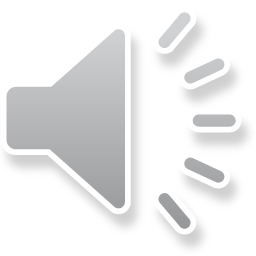 Přenos O2: oxyhemoglobin, 
rozpuštěný v plazmě nevýznamný (1 %)
Sycení hemoglobinu kyslíkem
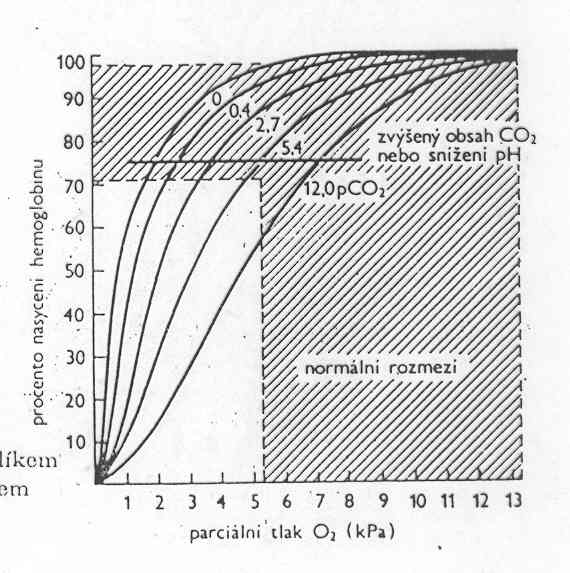